Finsko a finský vzdělávací systém 15. - 18.11.2021
Škola - Kauriala Lukio, město Haamenlina

Mgr. Dita Schwarzová
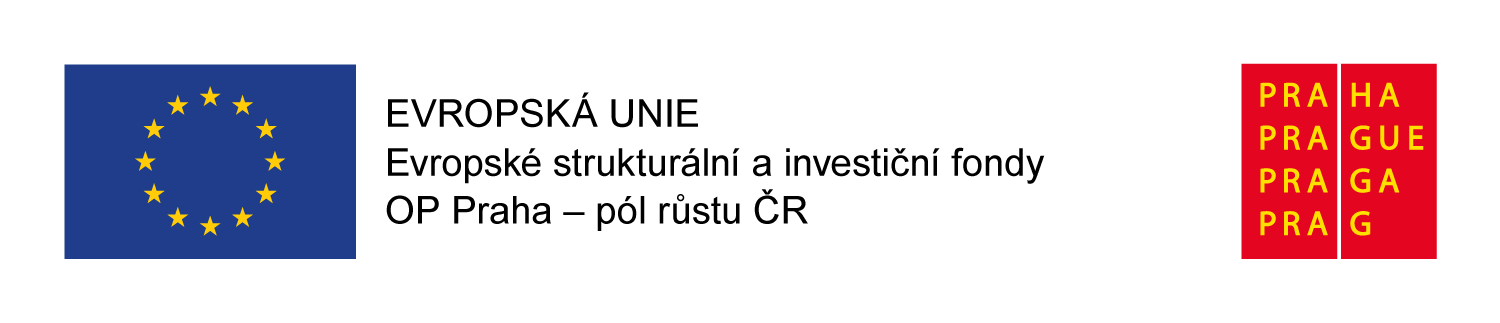 Tento výstup byl hrazen z OPP – pól růstu ČR 
projekt č.: CZ.07.4.68/0.0/0.0/18_066/0001475
Kauriala Upper Secondary School
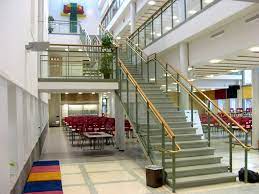 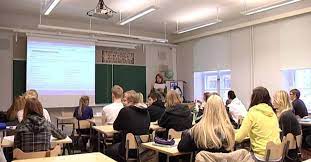 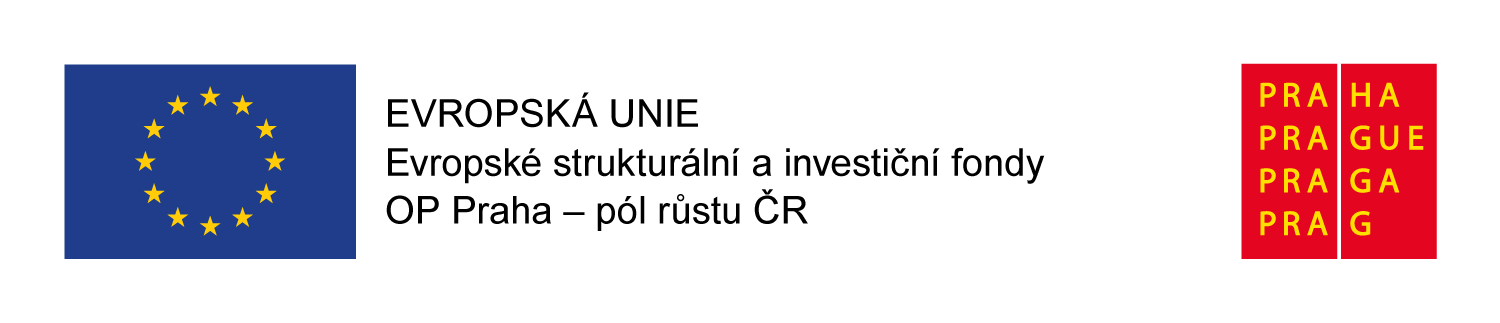 Schéma Finského vzdělávacího systému
U žáků s OMJ je kladen důraz na jazykovou a společenskou vybavenost.

Existují buď roční nebo tříleté vzdělávací programy na zvládnutí jazyka a finské kultury.
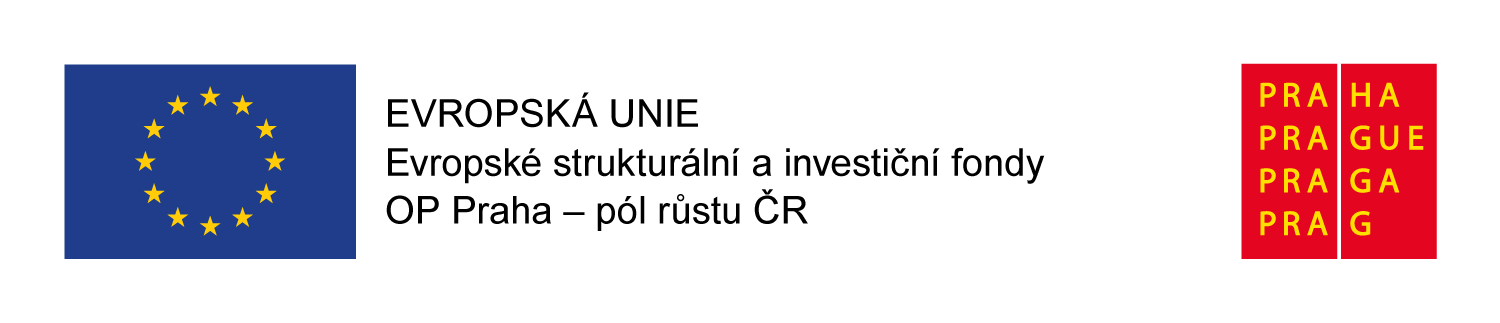 Finský vzdělávací systém
Žáci s OMV nemají rozdíly, oproti finským žákům, v organizaci školního roku.
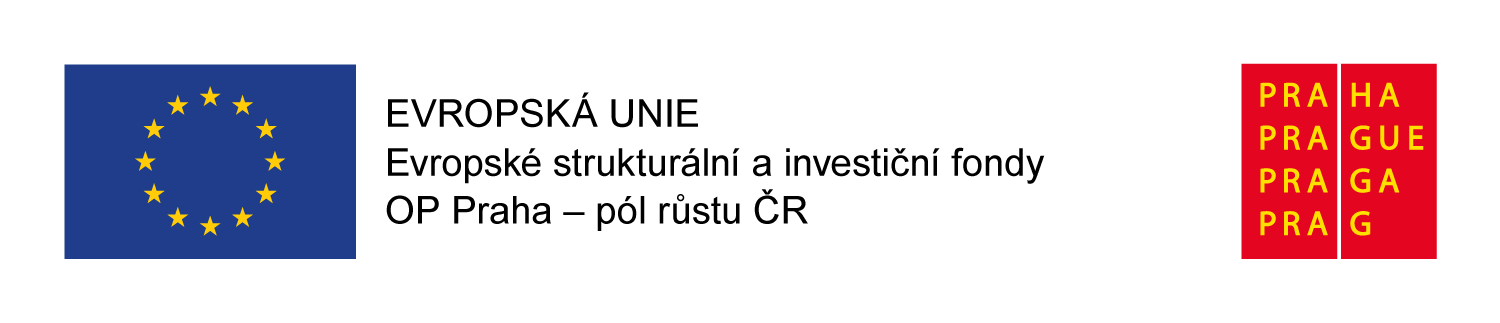 Školní rok ve Finsku
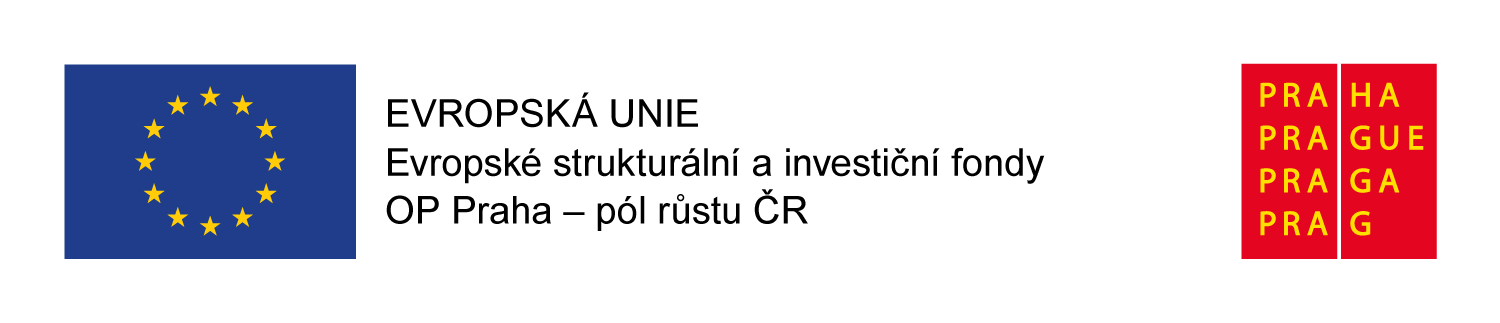 PROJEKTY
Mezinárodní projekty jsou nabízeny všem žákům bez rozdílu původu a občanství.
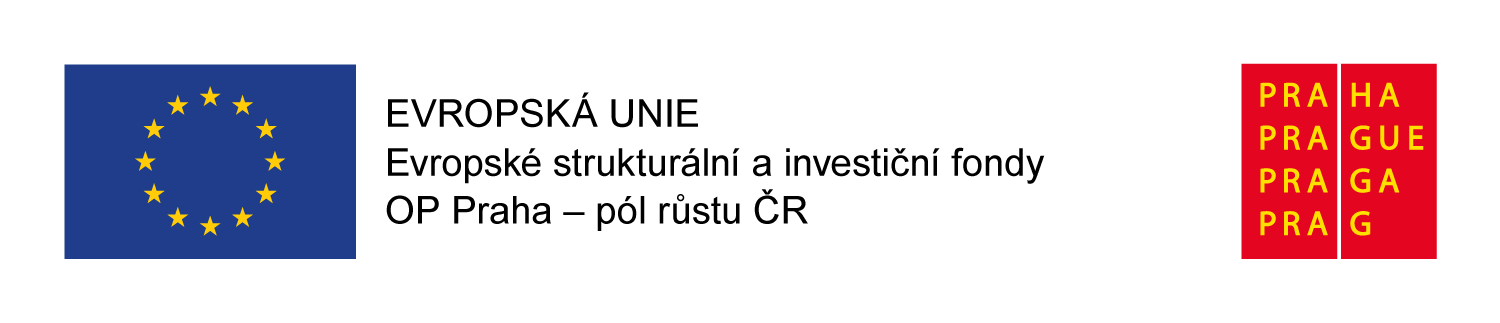 Děkuji za pozornost!
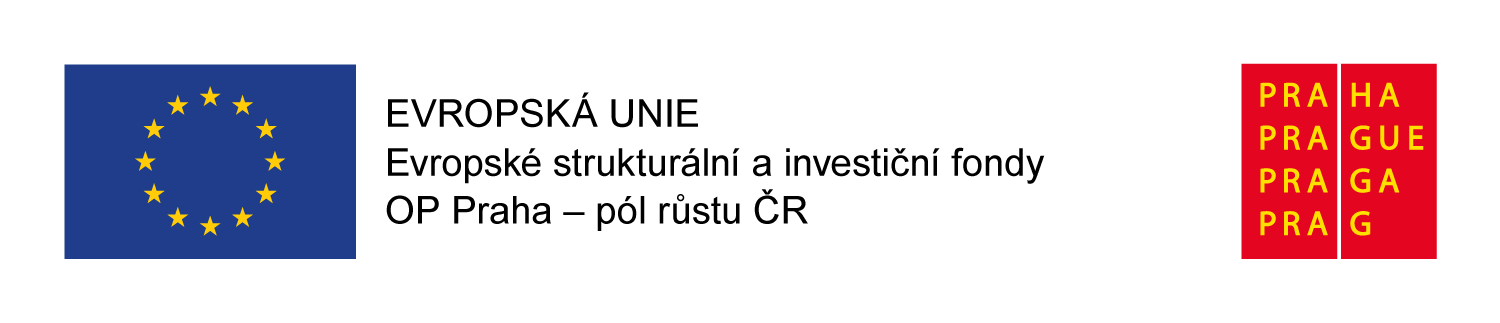 Tento výstup byl hrazen z OPP – pól růstu ČR 
projekt č.: CZ.07.4.68/0.0/0.0/18_066/0001475